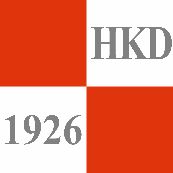 Izvještaj
Sekcije za analitičku kemiju i spektroskopiju
Hrvatskog kemijskog društva
za razdoblje rujan 2016. – rujan 2017.
Godišnja skupština Hrvatskog kemijskog društva 
12. rujna 2017.
Sekcija za analitičku kemiju i spektroskopiju
Godišnja skupština Hrvatskog kemijskog društva 2017.
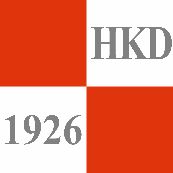 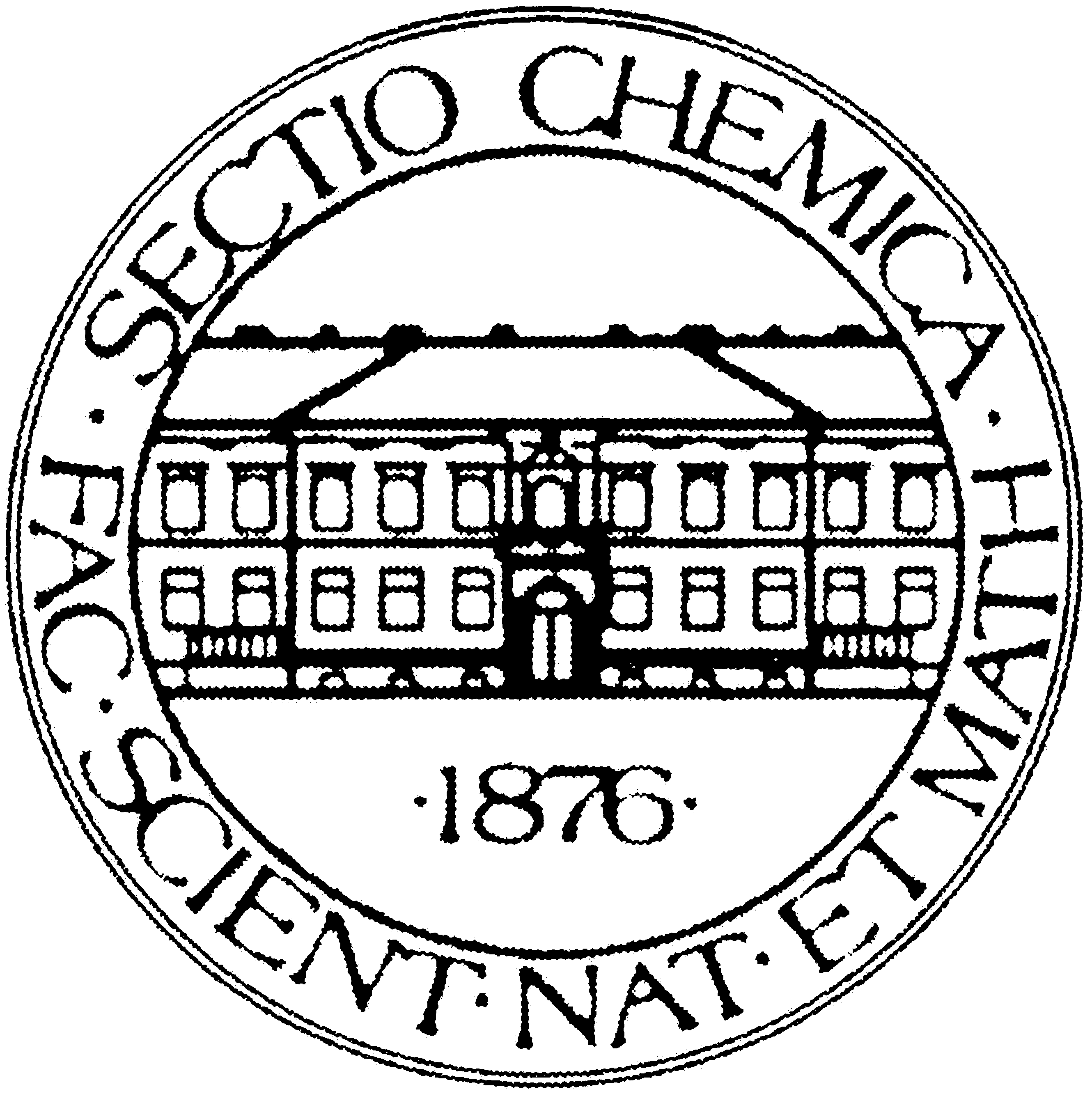 3. sastanak
Sekcije za analitičku kemiju i spektroskopiju
Hrvatskog kemijskog društva
Srijeda, 8. veljače 2017., od 14.00 do 16.15 sati
Kemijski odsjek Prirodoslovno-matematičkog fakulteta Sveučilišta u Zagrebu

Tema sastanka: Primijenjena Ramanova spektroskopija

Moderator:       Dr. sc. Adriana Kenđel, PMF

Program sastanka:

14.00-14.05     Uvodna riječ


14.05-14.40     „Reakcije mljevenjem praćene Ramanovom spektroskopijom in situ“
	       Dr. sc. Ivan Halasz, v. zn. sur., IRB

14.40-15.15     „Ramanova spektroskopija nanostrukturiranih metalnih oksida i keramika“
	       Dr. sc. Andreja Gajović, zn. savj., IRB

15.15-15.35     Pauza (Ansar-analitika d.o.o)

15.35-16.10     „Ramanova spektroskopija u službi zakona“
	       Dr. sc. Ivana Bačić, Centar za forenzična ispitivanja, istraživanja i vještačenja 	       „Ivan Vučetić“

16.10	       Završna riječ
Sekcija za analitičku kemiju i spektroskopiju
Godišnja skupština Hrvatskog kemijskog društva 2017.
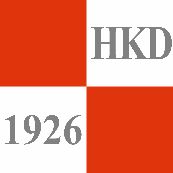 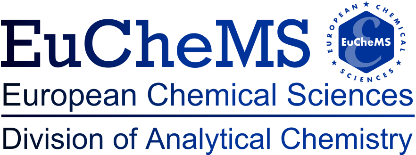 2017 Annual Meeting
Division of Analytical Chemistry
European Association for Chemical and Molecular Sciences
Ponedjeljak, 28. kolovoza 2017., od 9.00 do 13.00 sati 
Aula Magna, Stockholm University, Švedska – XIX EUROANALYSIS 2017
Delegati kemijskih društava – Austrija, Češka, Hrvatska, Italija, Nizozemska, Norveška, Njemačka, Portugal, Rumunjska, Rusija, Slovenija, Srbija, Španjolska, Švedska, Švicarska, Turska, Velika Britanija
Izvještaji: 

pročelnice o radu Upravnog odbora Sekcije; izbor tajnice i članova Upravnog odbora
voditelja istraživačkih skupina
„Education in Analytical Chemistry“ (2016–2019)
„Quality Assurance and Accreditation“ (2017–2020)
„History“ (2017–2020)
„Bioanalytics“ (2017–2018)
„Nanoanalytics” (2017–2018)
„Chemometrics“ (2015–2018)
„Analytical Chemistry in Archaeology and Cultural Heritage“ (završeno)
voditelja organizacije znanstvenih skupova
EUROANALYSIS XIX, 28.08.‒01.09.2017., Stockholm, Švedska – skup u tijeku
EUROANALYSIS XX, 01.‒05.09.2019., Istanbul, Turska – organizacija skupa u tijeku
EUROANALYSIS XXI, 2021., Maastricht, Nizozemska – odobrena organizacija
Sljedeći sastanak Sekcije (DAC-EuCheMS): 26. kolovoz 2018., Liverpool, UK
Sekcija za analitičku kemiju i spektroskopiju
Godišnja skupština Hrvatskog kemijskog društva 2017.